Phénomène observable la nuit
Fait par: Mathis.L
Étoiles filantes dans la mésosphère
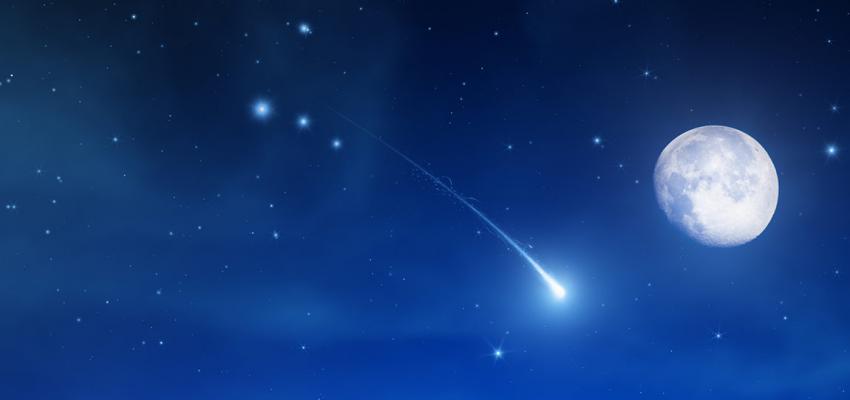 Aurores boréales dans la thermosphère
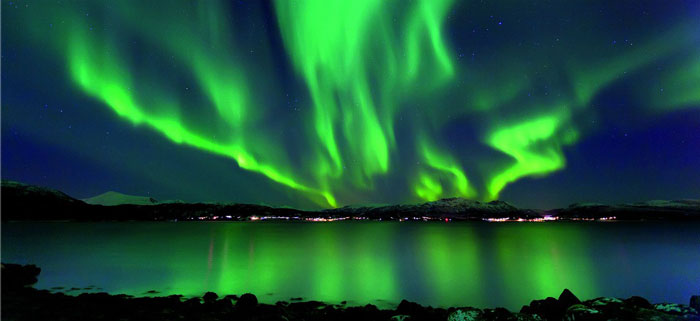 Province
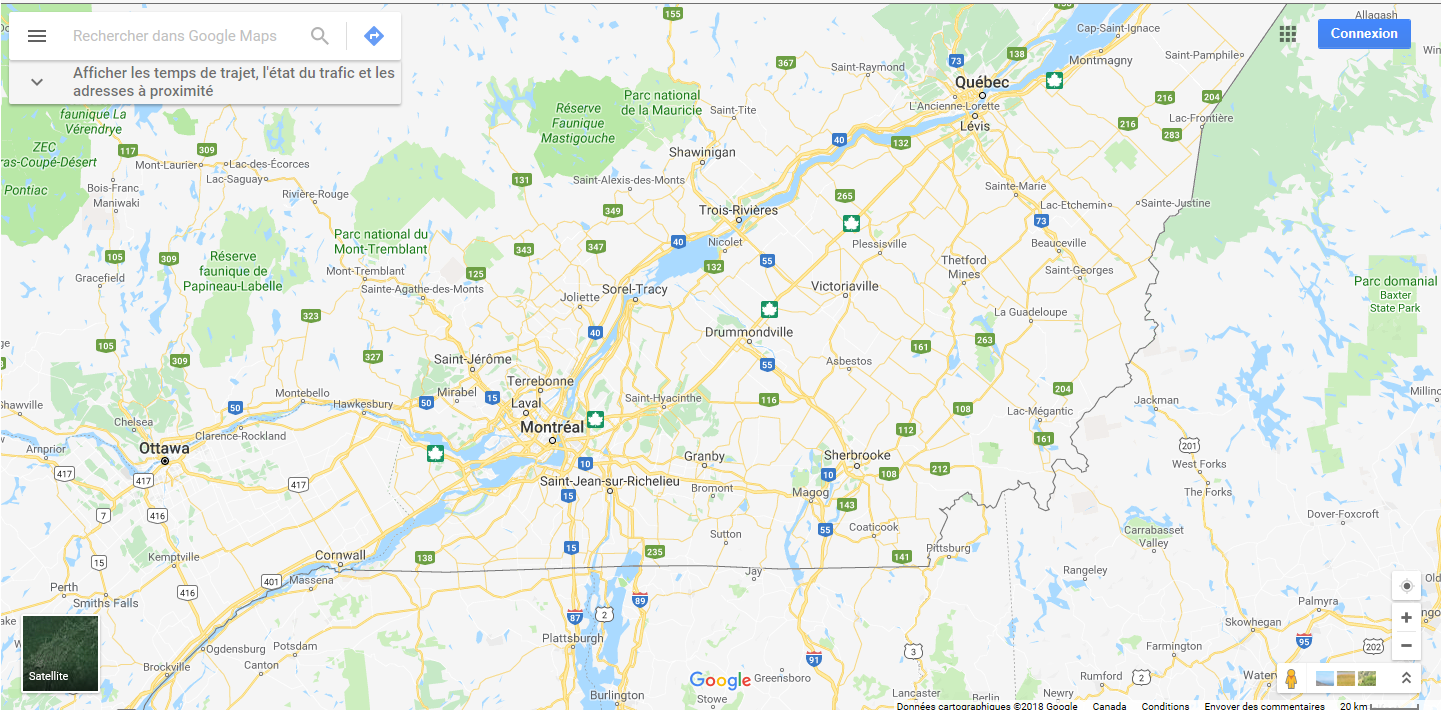 MRC
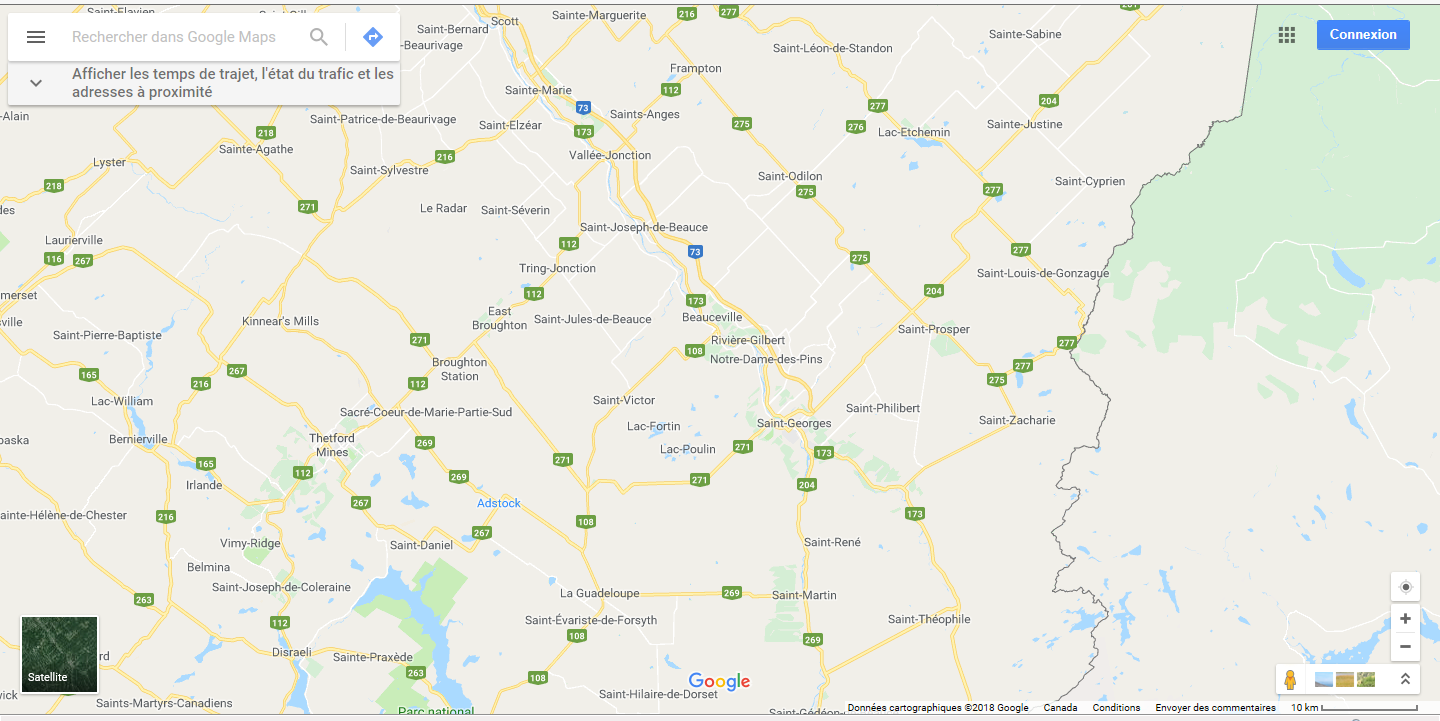 Localité
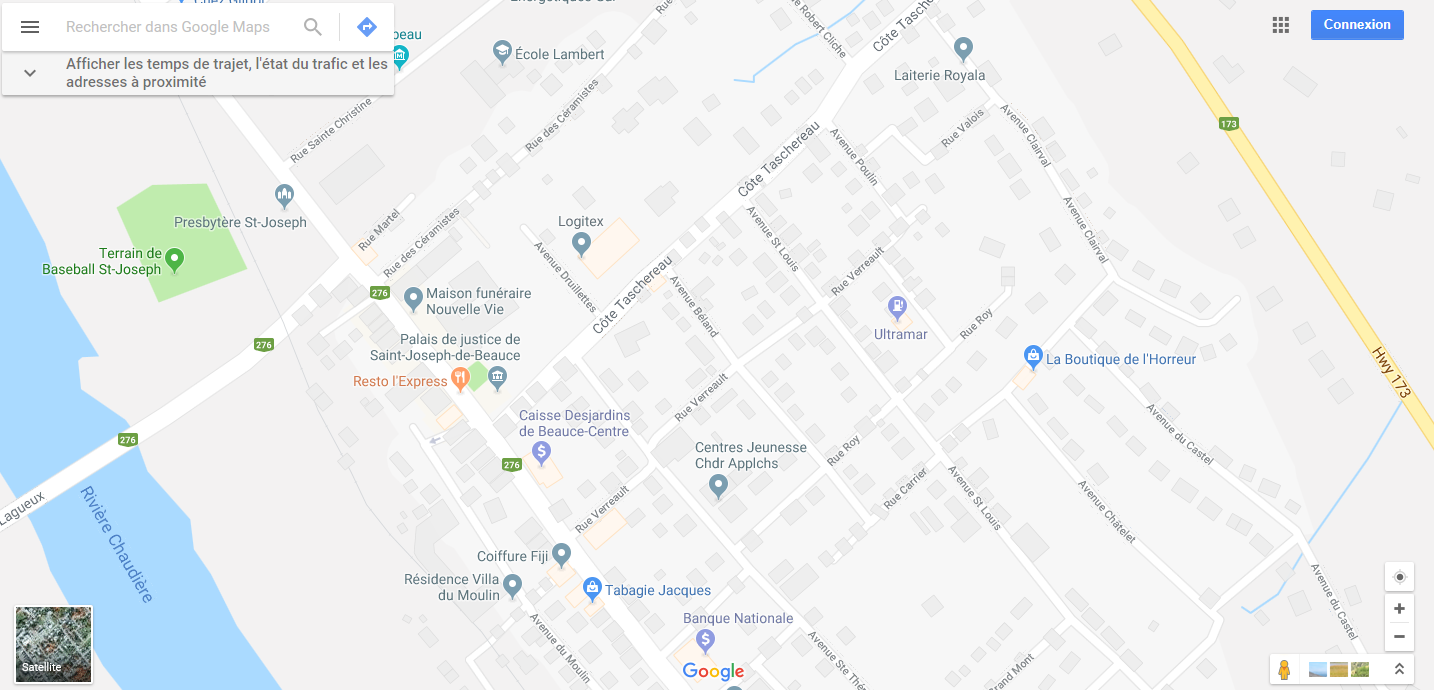